Wednesday  24-02-21
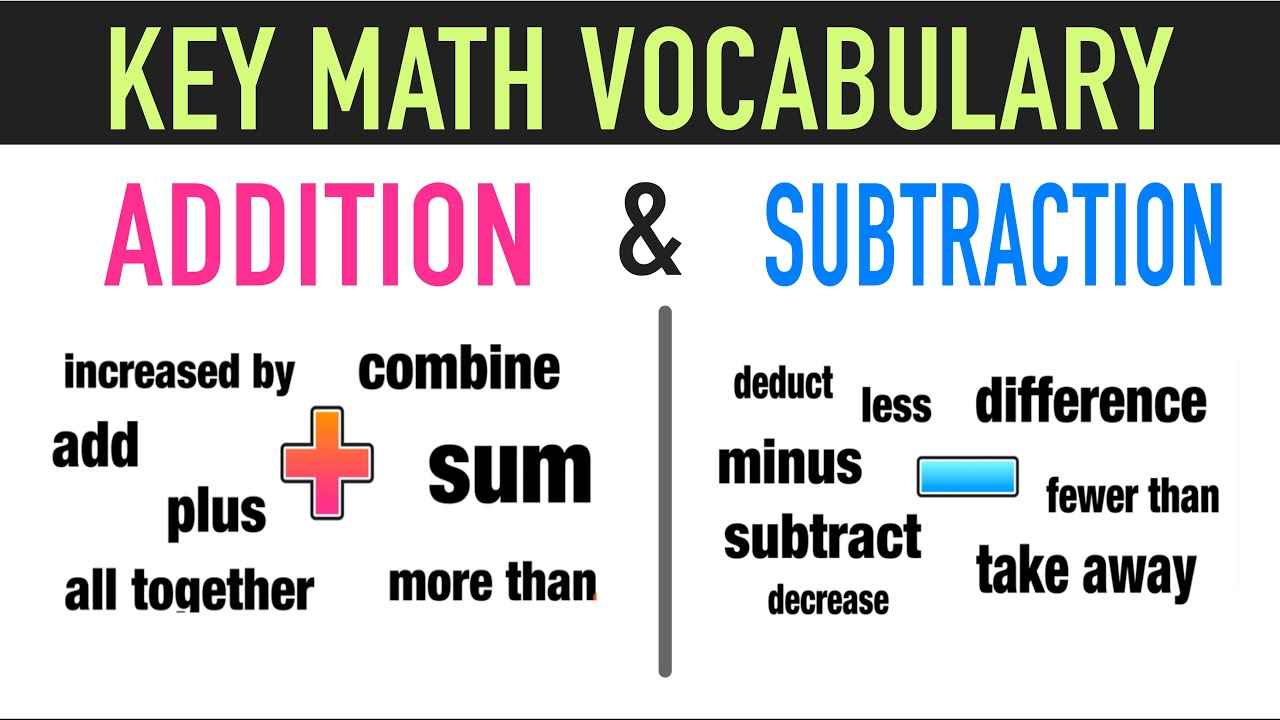 All these words are just different ways to say ADD and TAKE AWAY. 
You see them in questions. Are they trying to trick us, YES. Are we going to let them, NO! 
Take a go look at these word s and learn which means which.
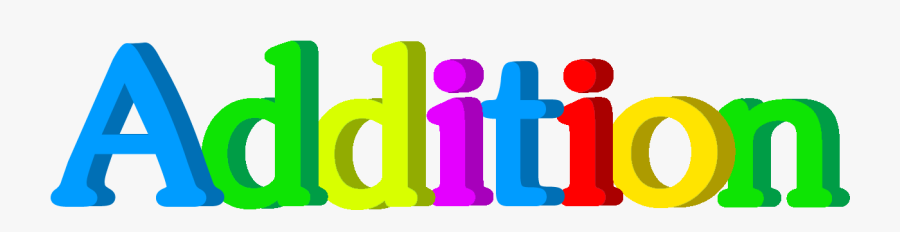 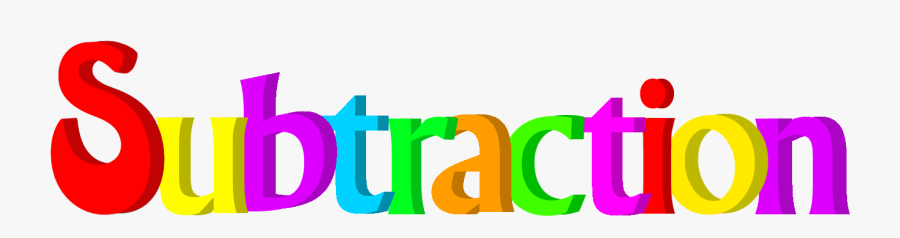 A bit of practice today. When you play these games, challenge yourself. If it’s easy – how fast can you do it?
Can your brain think quickly? 
On this first game go on the count forward and back mode.
https://www.topmarks.co.uk/learning-to-count/helicopter-rescue
There are lots of challenges here. Just 2 minutes to complete. Start low and work your way up. 
https://www.topmarks.co.uk/maths-games/subtraction-grids